Câncer: Incidência e mortalidade
Tatiana Natasha Toporcov
Incidência
Ocorrência de novos casos de câncer em um período
É incomum trabalhar com prevalência de câncer 
Reflete condições relacionadas à fase de susceptibilidade do período pré-patogênico (genética, epigenética e exposição a fatores de risco ou de proteção)
Pode sofrer “pseudo”alterações por mudanças apenas na notificação, e não da ocorrência
Mortalidade
Reflete condições relacionadas tanto ao período pré-patogênico quanto ao período patogênico
Reflete incidência e duração da doença
Reflete incidência e assistência à saúde
Alterações na mortalidade podem refletir melhoras ou pioras nas condições de saúde ou melhoras na notificação.
Incidência de câncer no mundo
- http://www.cancerresearchuk.org/cancer-info/cancerstats/world/incidence/

(2012- Utiliza dados do Globocan)

http://globocan.iarc.fr/Default.aspx
Incidência no mundo (Desigualdade e tendências)
http://globocan.iarc.fr/Pages/fact_sheets_cancer.aspx
Incidência nos EUA
http://www.cancer.org/acs/groups/content/@research/documents/webcontent/acspc-042151.pdf

Pág 10
Incidência no Brasil
Estimativas do INCA para 2014
http://www.inca.gov.br/estimativa/2014/estimativa-24042014.pdf
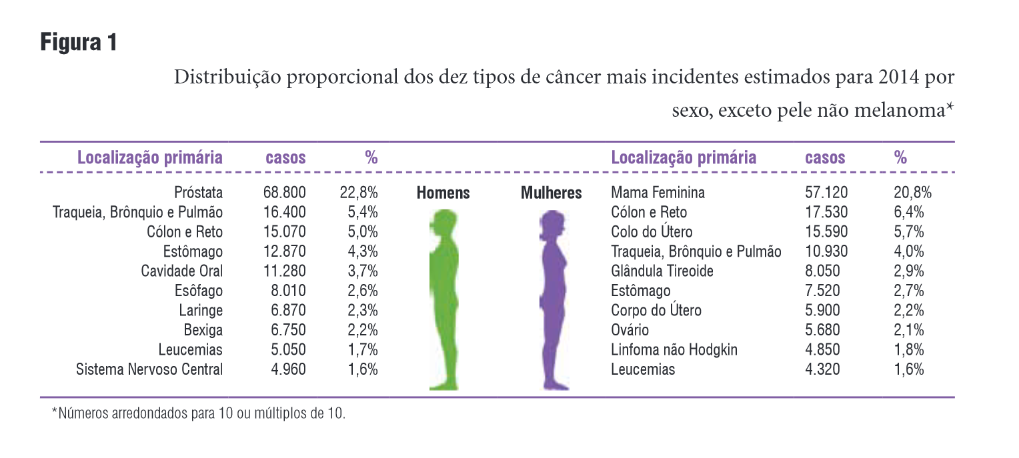 Região Norte
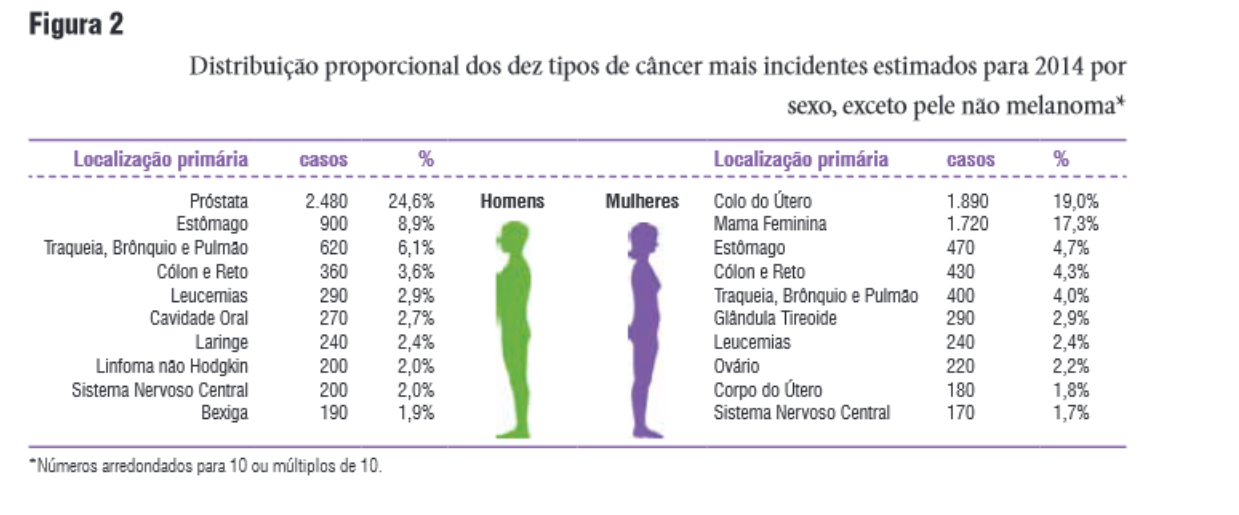 Região Centro-Oeste
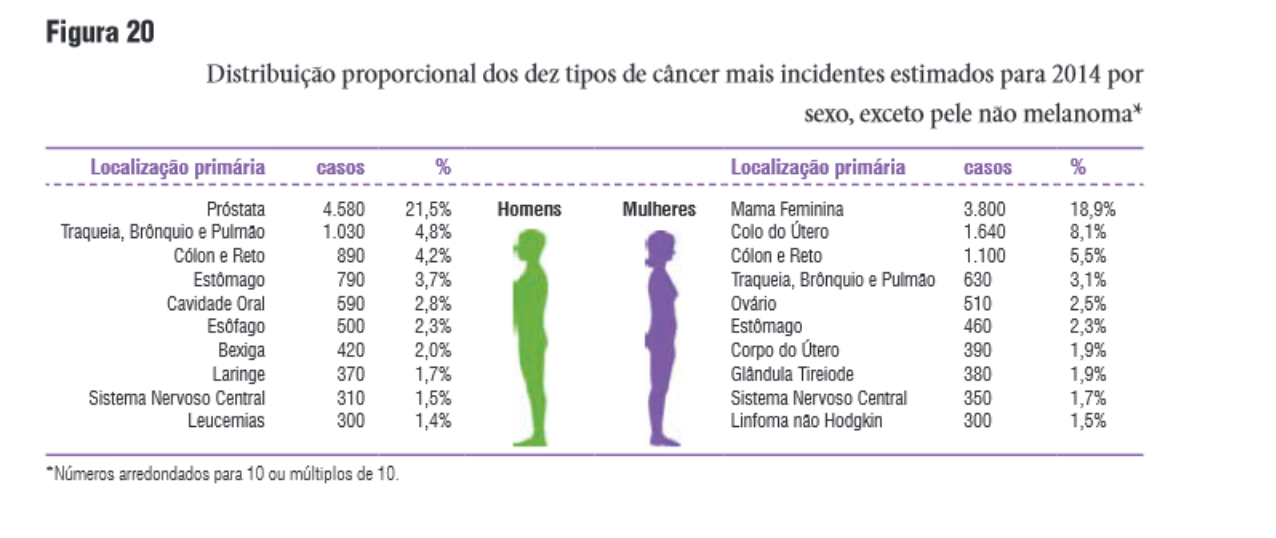 Região Sudeste
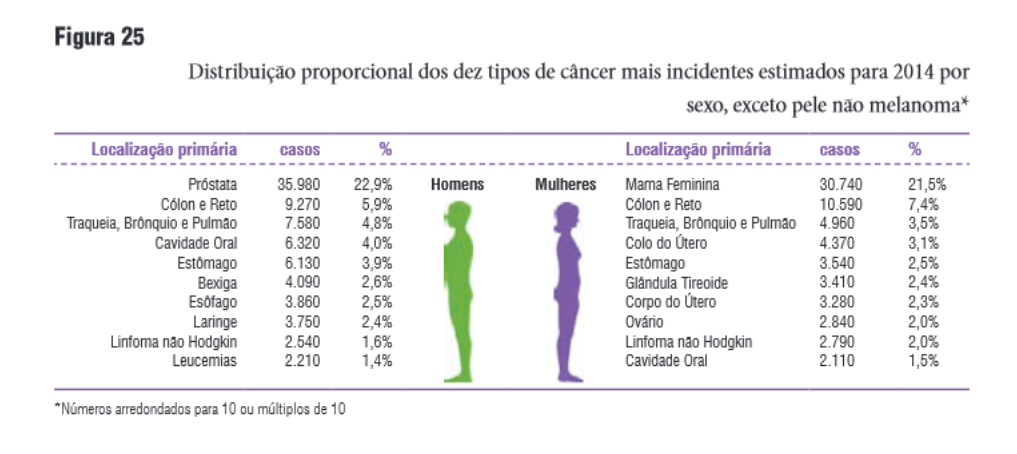 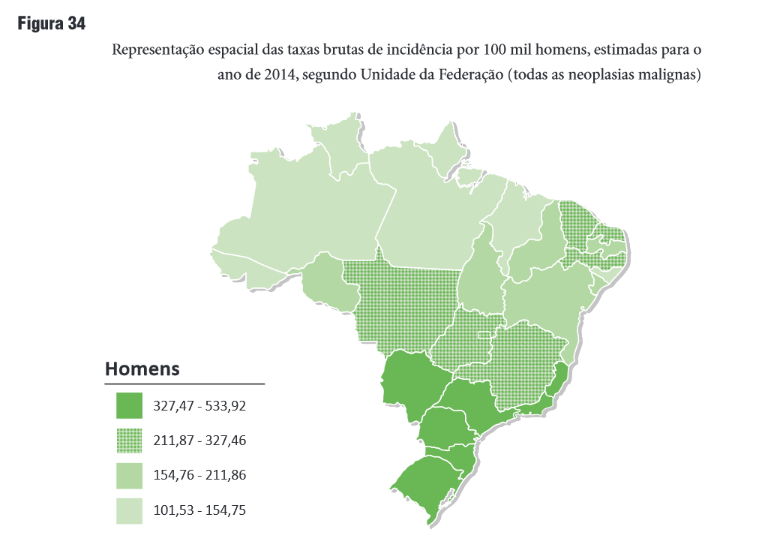 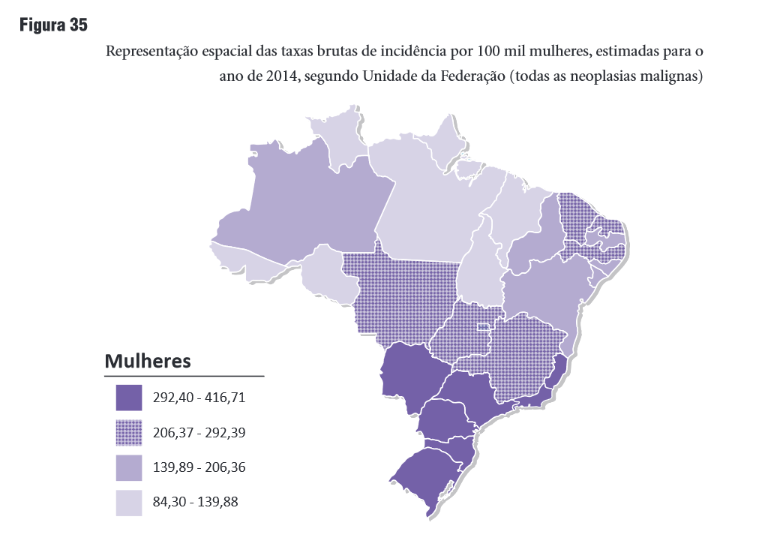 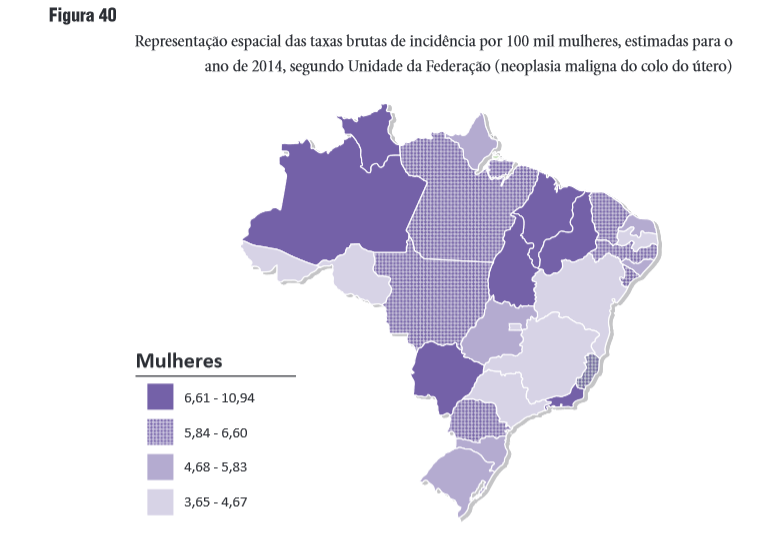